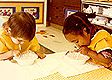 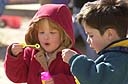 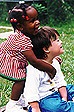 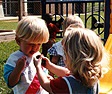 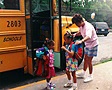 Indicator B6: Using the Data, 
Telling the Story

Vivian James, NC 619 Coordinator
Mary Peters, DaSy, IDC, ECTA
Debbie Cate, IDC, ECTA
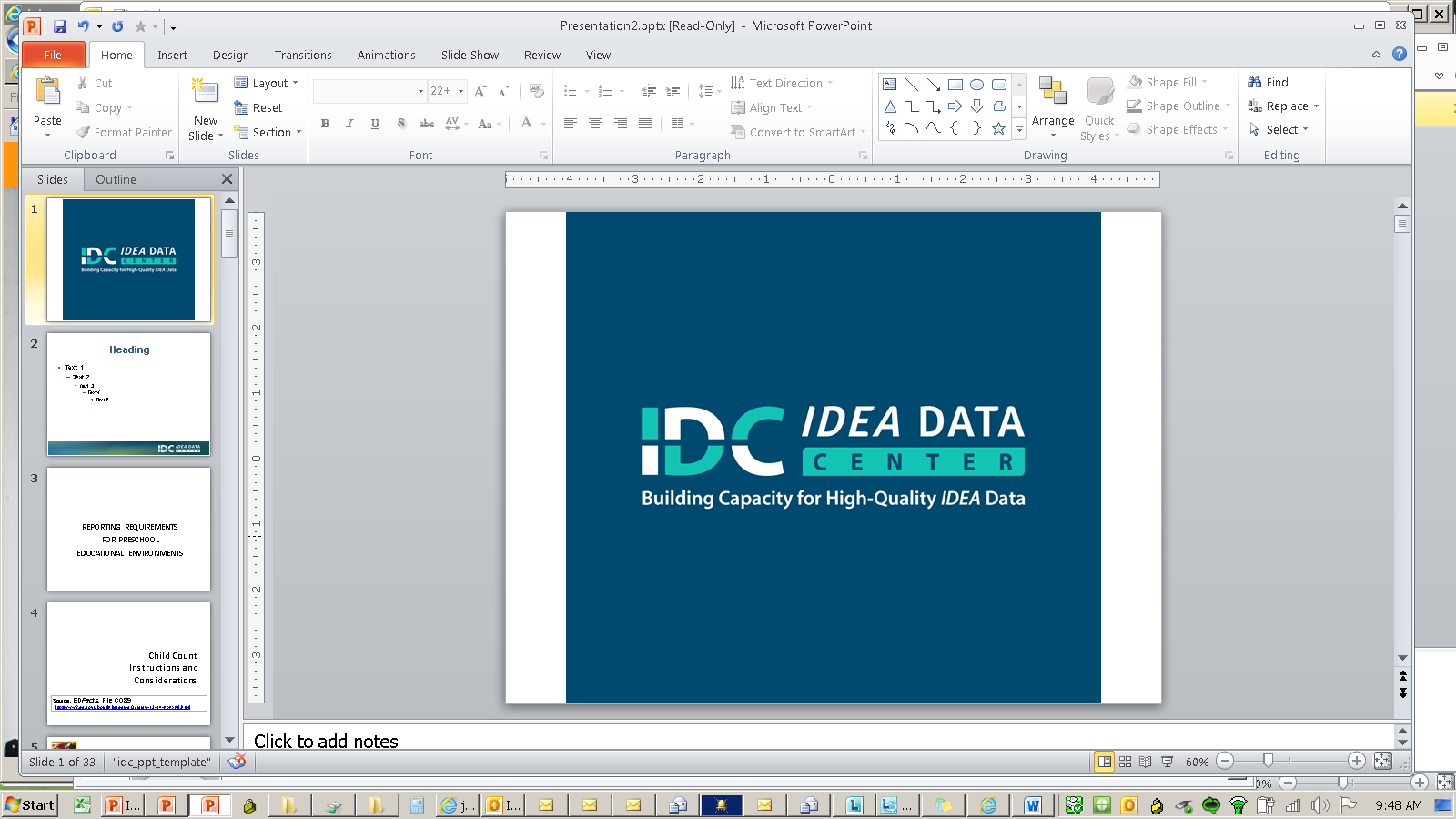 Early Childhood Conference: 
Improving Data, Improving Outcomes
September 10-11, 2014   New Orleans, LA
Session Objectives
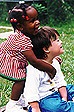 Highlight new IDC materials
B6 Data Reporting Tools
B6 Decision Tree App
  Provide an overview of Indicator 6 data
  Share state reporting
Early Childhood Conference: Improving Data, Improving Outcomes
September 10-11, 2014   New Orleans, LA
B6 Data Reporting Tools
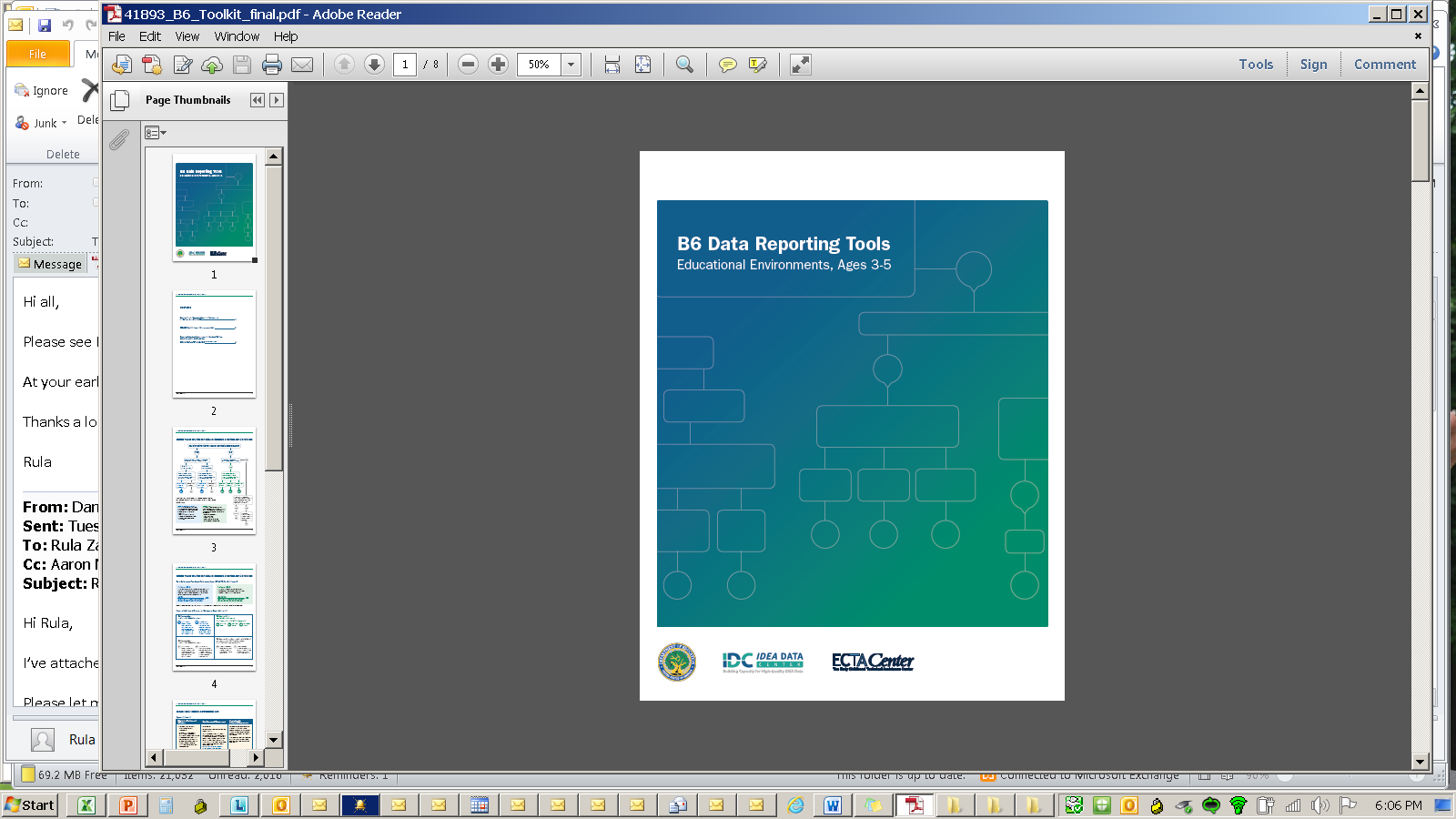 Excerpts from the Technical Guide – 
Children with Disabilities (IDEA) 
Early Childhood File Specifications
Source: EDFacts, File CO89
Early Childhood Conference: Improving Data, Improving Outcomes
September 10-11, 2014   New Orleans, LA
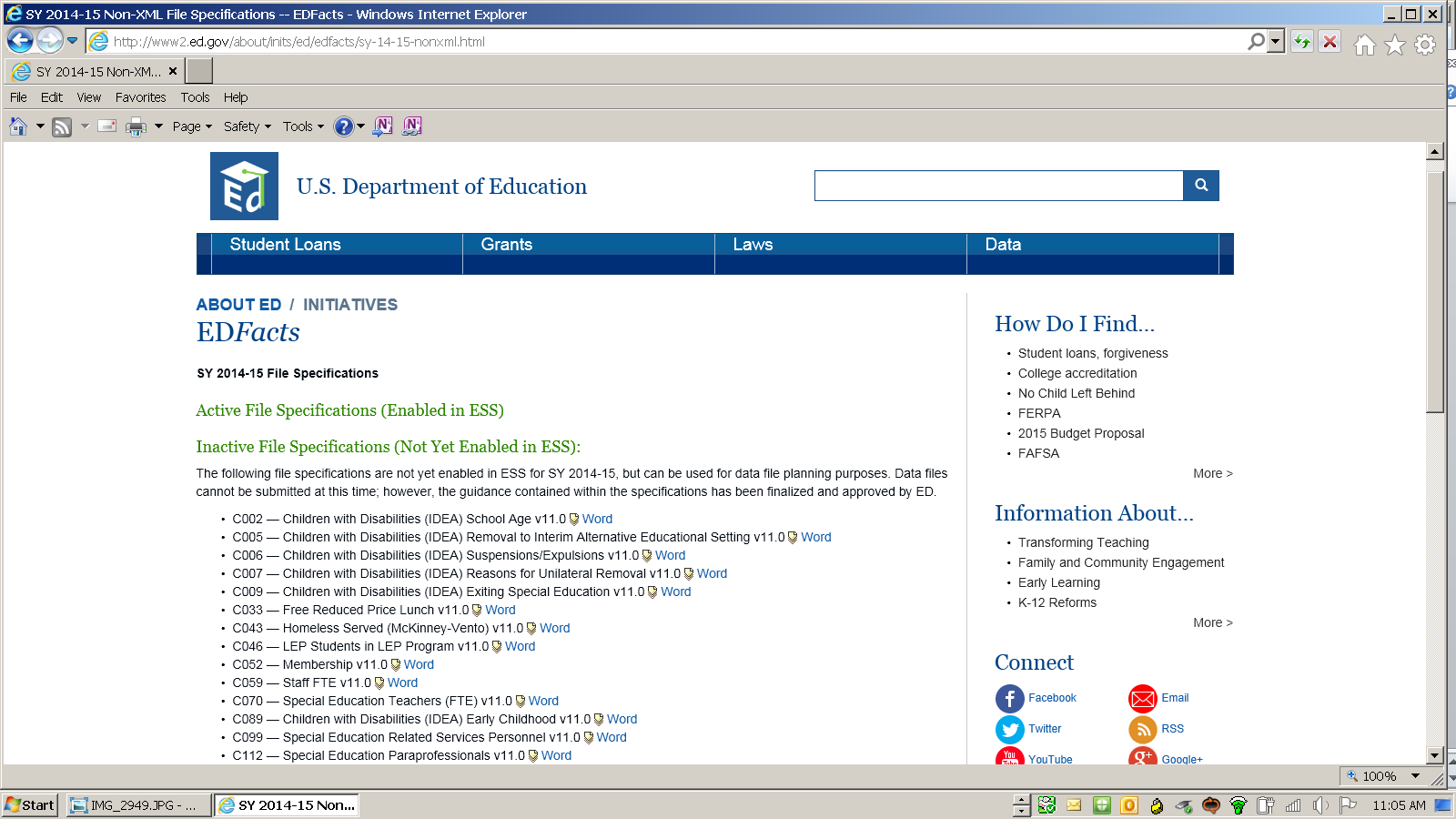 SELECT:  CO89 
       Children with Disabilities
                     (IDEA) Early Childhood
Early Childhood Conference: Improving Data, Improving Outcomes
September 10-11, 2014   New Orleans, LA
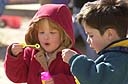 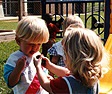 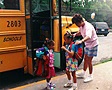 Key Instructions
Child Count – Oct 1 to Dec 1
 Unduplicated count children 3-5 
 Consider time in regular early childhood program
 Consider where services are delivered
 Guide contains Q and A
Early Childhood Conference: Improving Data, Improving Outcomes
September 10-11, 2014   New Orleans, LA
Definitions
Regular early childhood program RECP
50% or more typically developing children
Head Start, public and private preschool, kindergarten, child care

Separate special education classroom, separate school, residential facility
Less than 50% typically developing

Home 

Service provider location
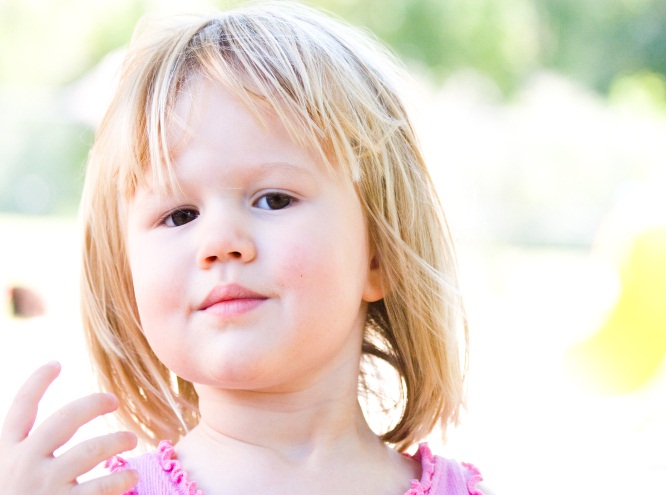 Early Childhood Conference: Improving Data, Improving Outcomes
September 10-11, 2014   New Orleans, LA
B6 Data Reporting Tools
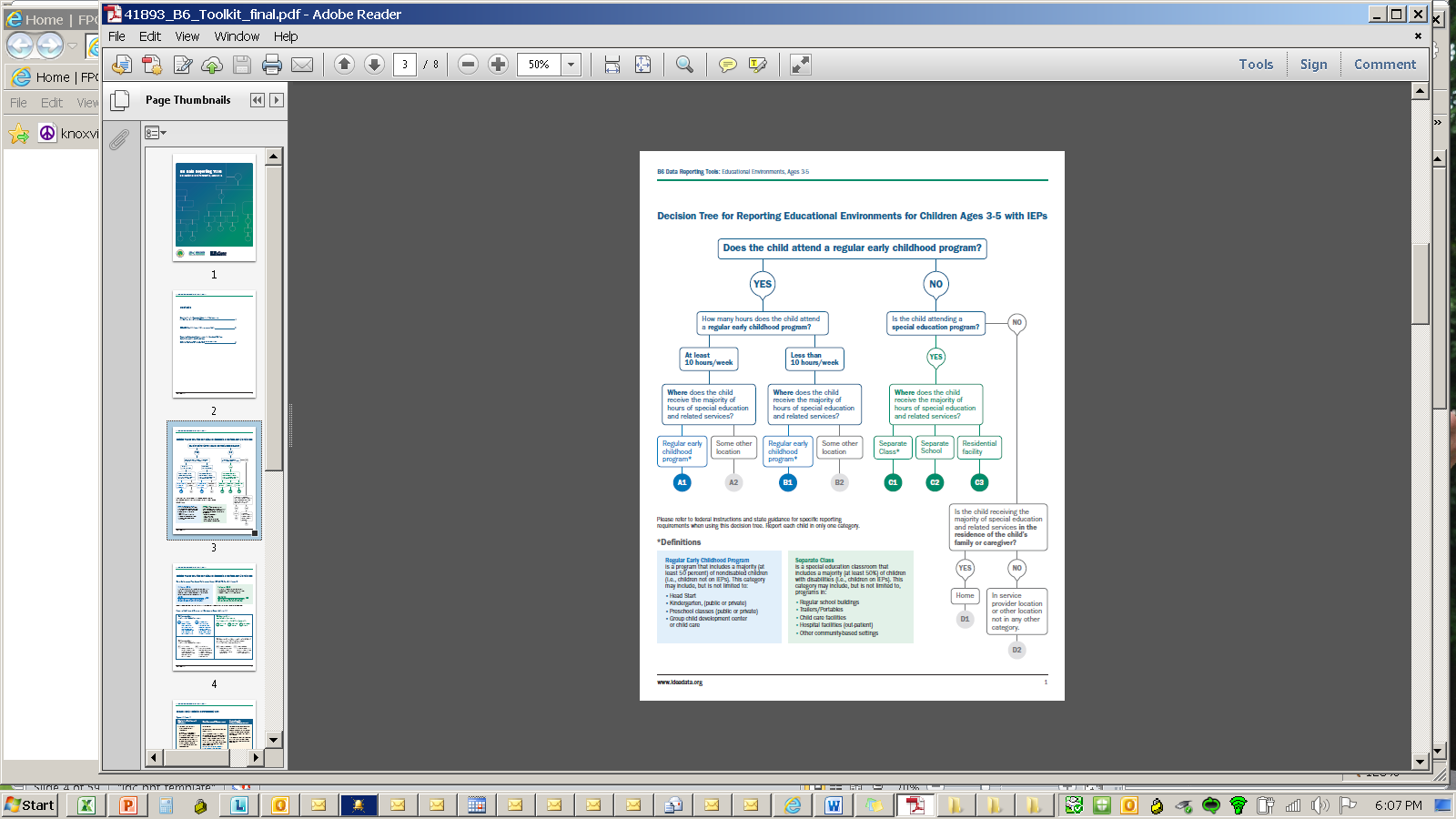 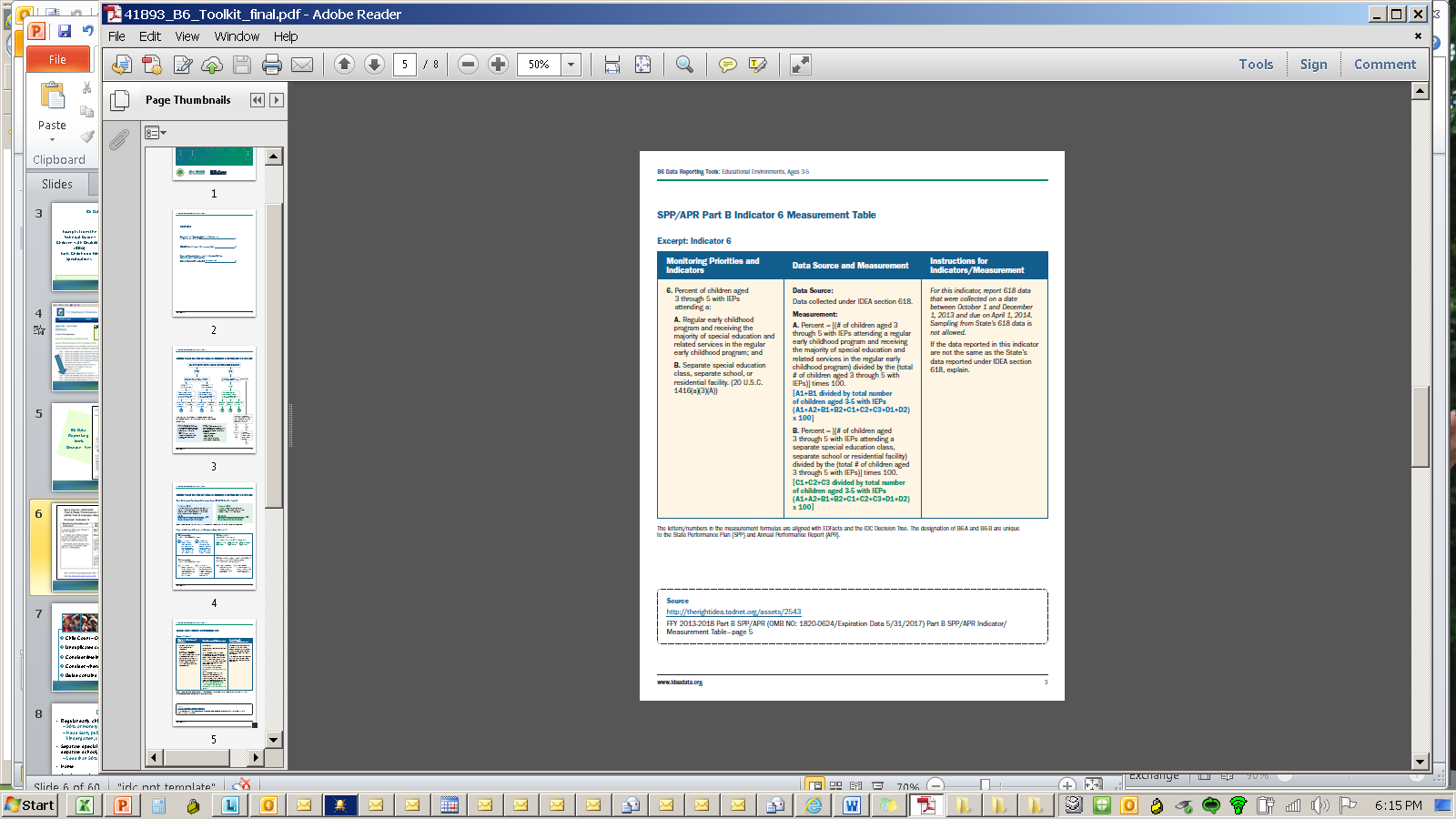 Decision Tree 
and Measurement Table
Early Childhood Conference: Improving Data, Improving Outcomes
September 10-11, 2014   New Orleans, LA
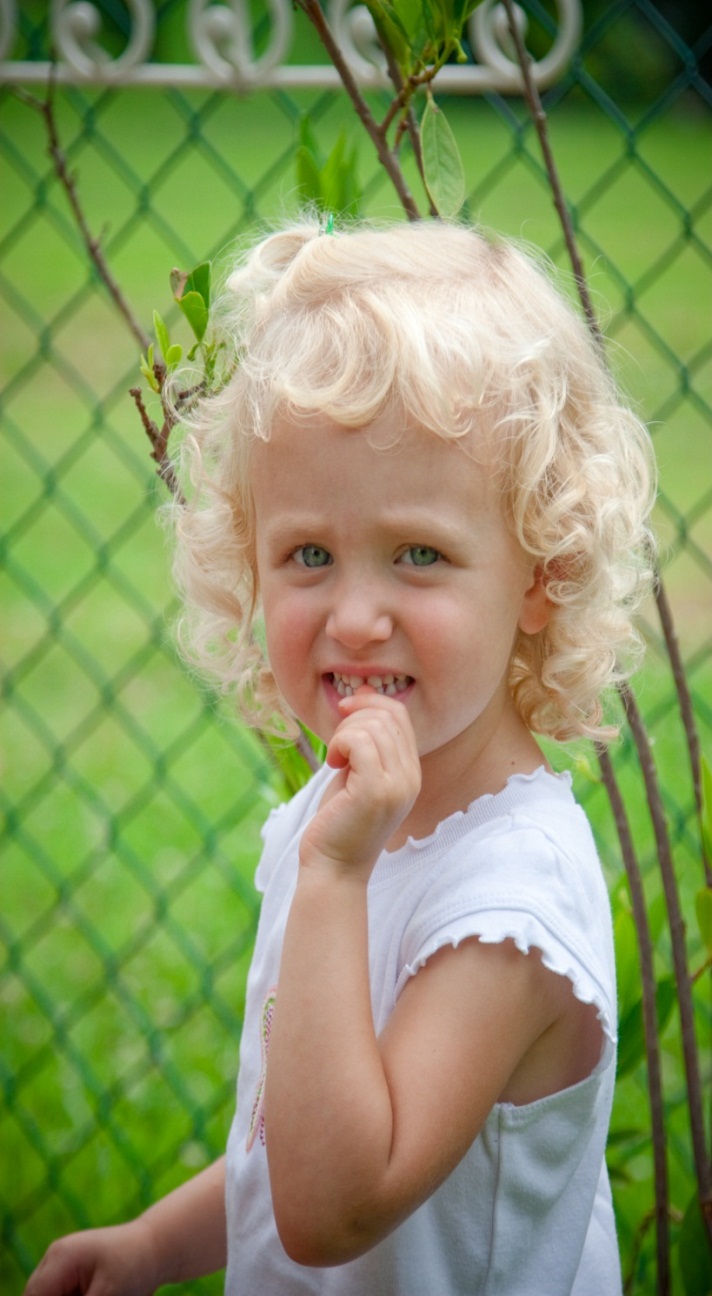 Think about these tools….
1. How might they be useful?  
2. What support might you need?
Early Childhood Conference: Improving Data, Improving Outcomes
September 10-11, 2014   New Orleans, LA
SPP APR Indicator 6 Measurement:
Percent of children aged 3 - 5 with IEPs attending a regular early childhood program and receiving the majority of special education and related services in the regular early childhood program.



Percent of children aged 3 - 5 with IEPs attending a separate special education class, separate school or residential facility.
Early Childhood Conference: Improving Data, Improving Outcomes
September 10-11, 2014   New Orleans, LA
Indicator Results 2012-2013
Data reported for IDEA 2012 Educational Environments
2012-13: Percent of Children Attending:
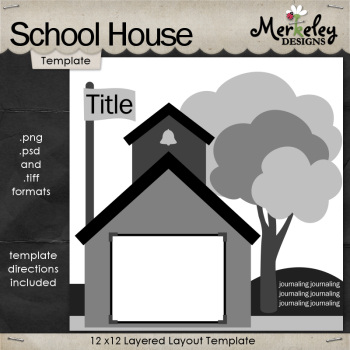 Regular EC Program
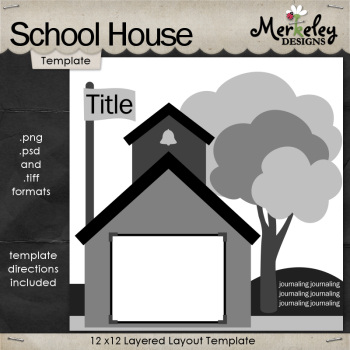 Special 
Education
42%
26%
And receiving the majority of special education in the program
Special education class, 
separate school, or residential facility
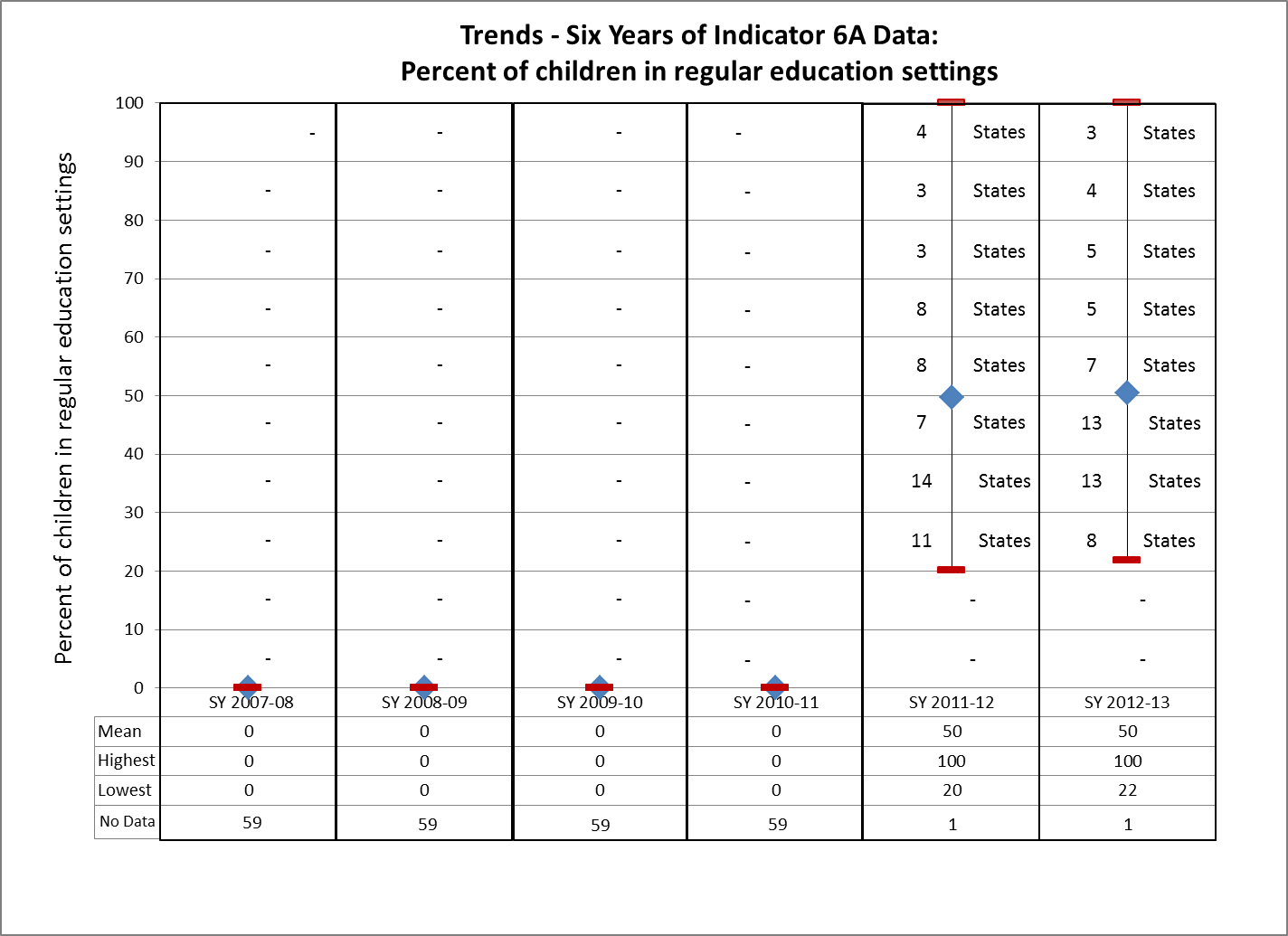 2012-13 SPP/APR Analyses, OSEP
6A: Percent of children with IEPs attending a regular early childhood program (RECP) and receiving the majority of services in the program
Each diamond represents a state or territory, SPP/APR SY 2012-2013
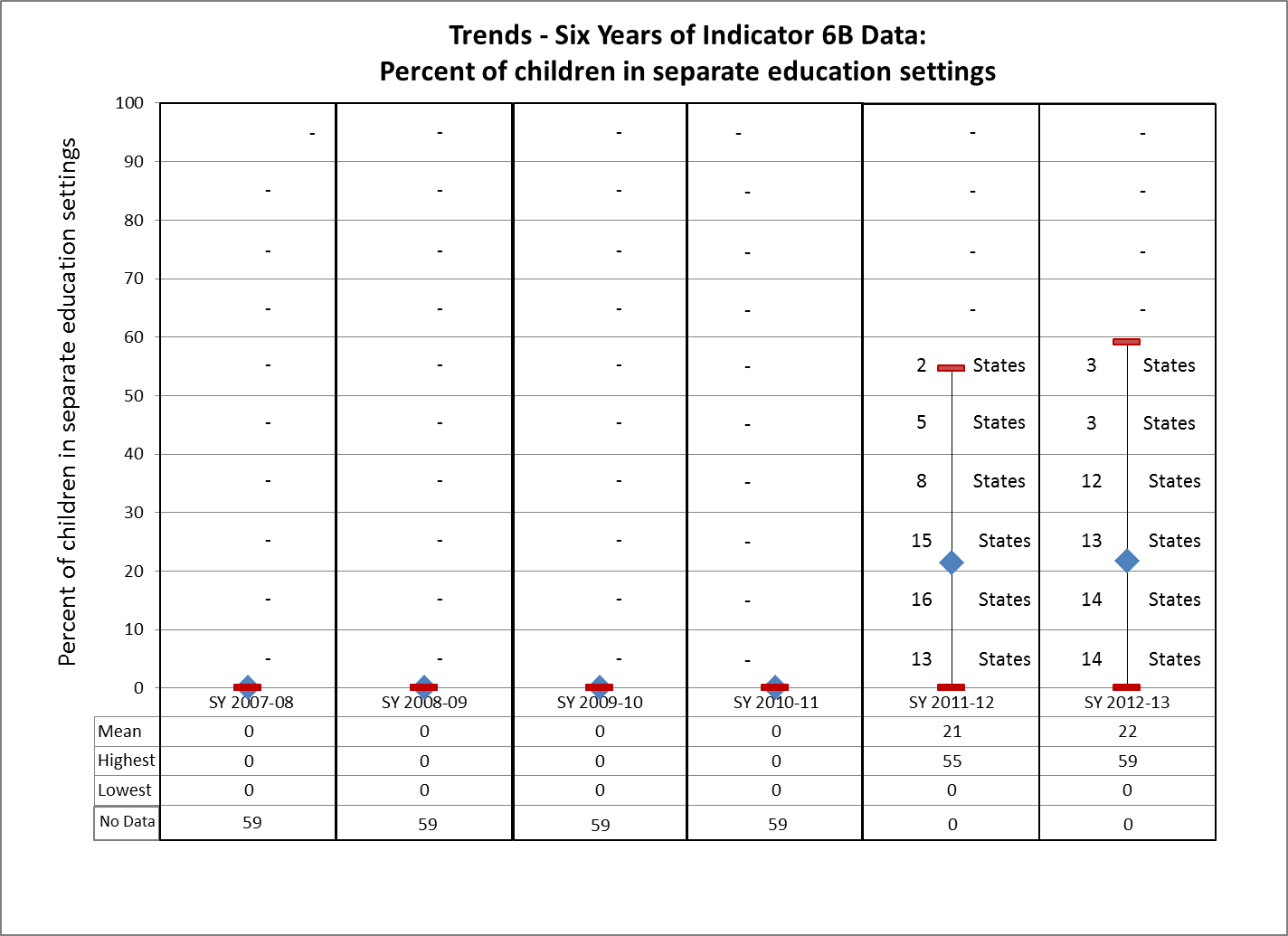 2012-13 SPP/APR Analyses, OSEP
Indicator 6B: Percent of children with IEPsattending a special education program
Each diamond represents a state or territory, SPP/APR SY 2012-2013
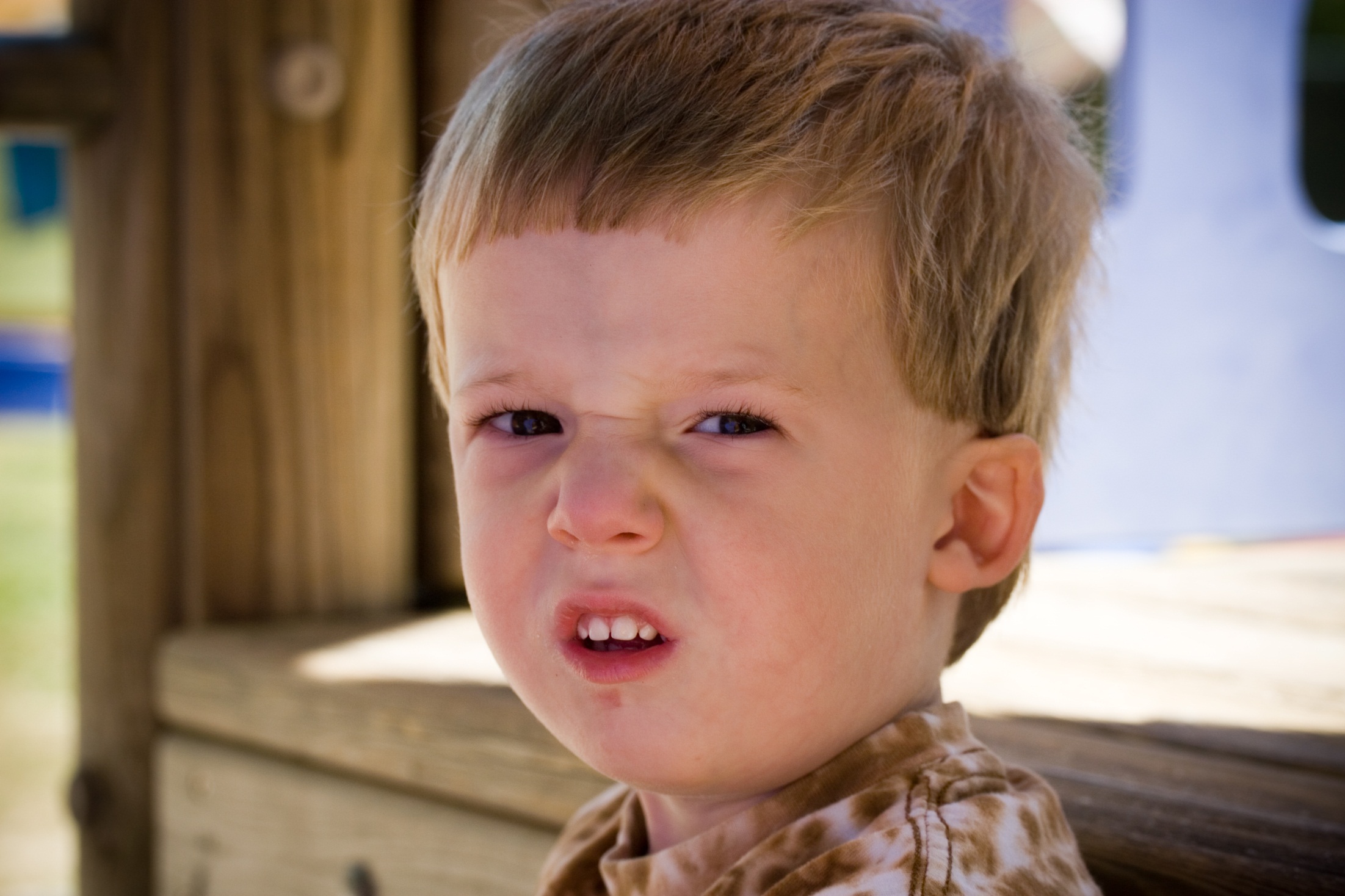 Reactions to what you have heard?
Early Childhood Conference: Improving Data, Improving Outcomes
September 10-11, 2014   New Orleans, LA
State Tables and Charts
Early Childhood Conference: Improving Data, Improving Outcomes
September 10-11, 2014   New Orleans, LA
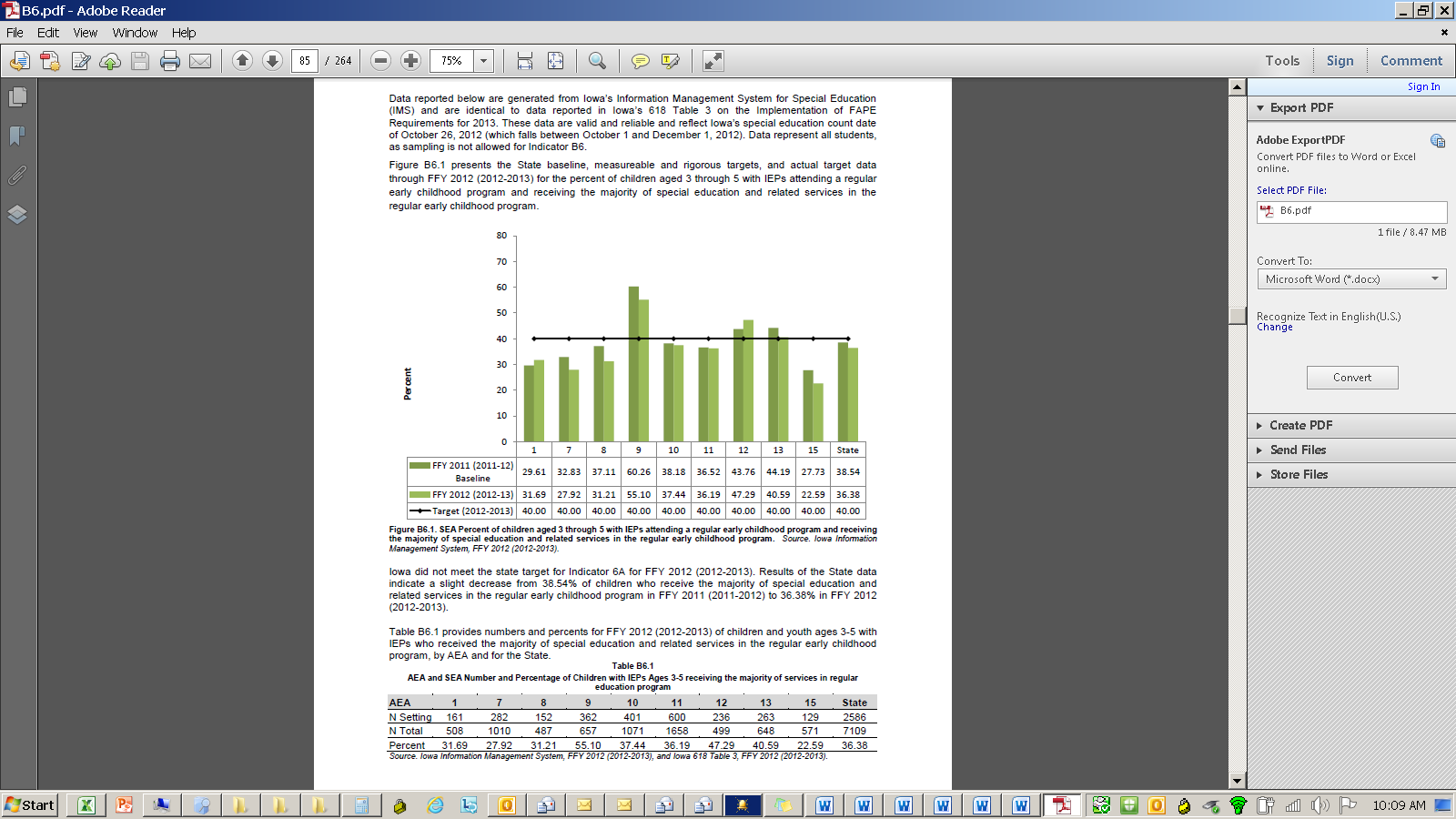 Iowa
Iowa, Part B Indicator 6A
Early Childhood Conference: Improving Data, Improving Outcomes
September 10-11, 2014   New Orleans, LA
Iowa, Local Reporting Part B Indicator 6A
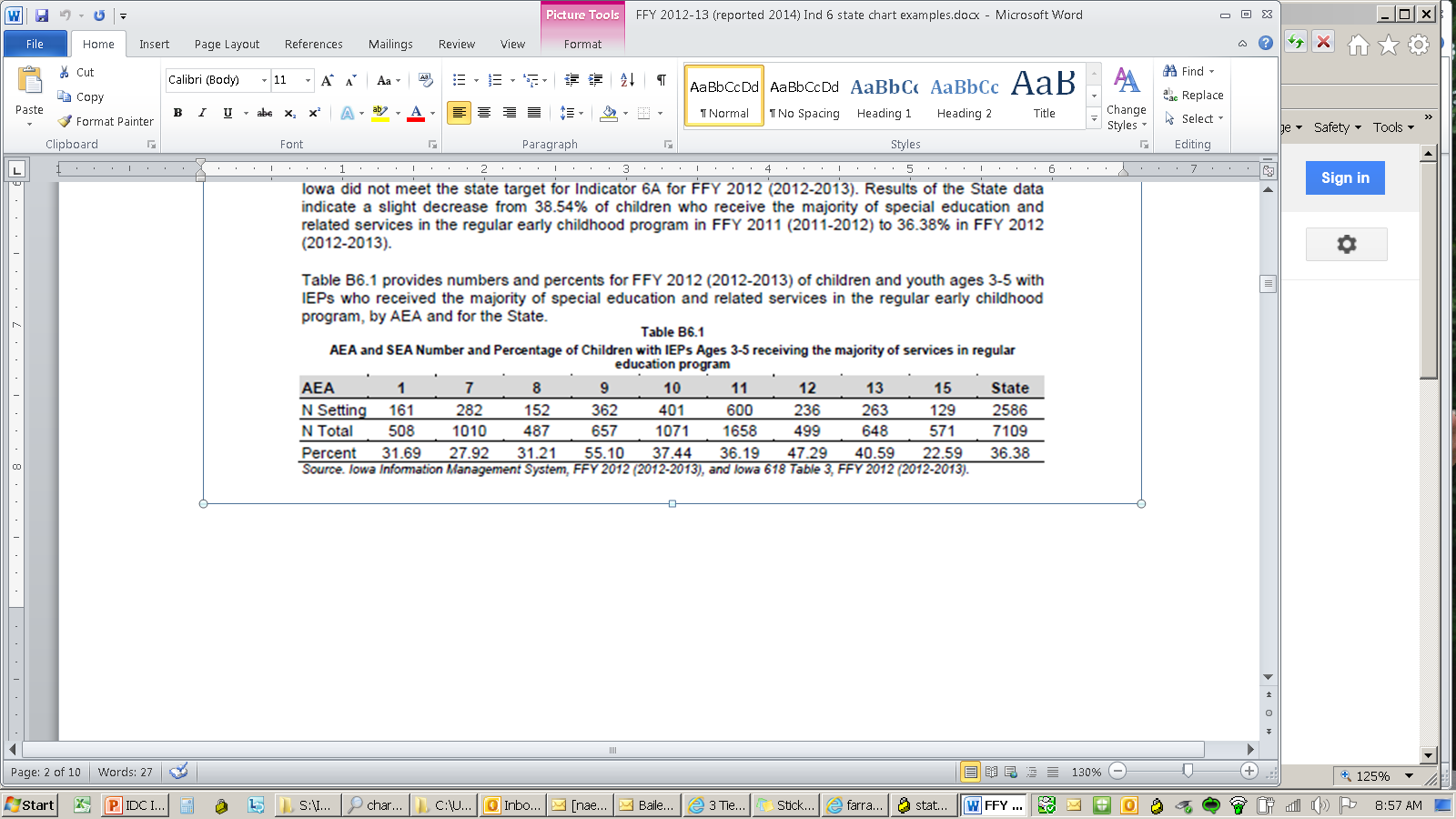 Early Childhood Conference: Improving Data, Improving Outcomes
September 10-11, 2014   New Orleans, LA
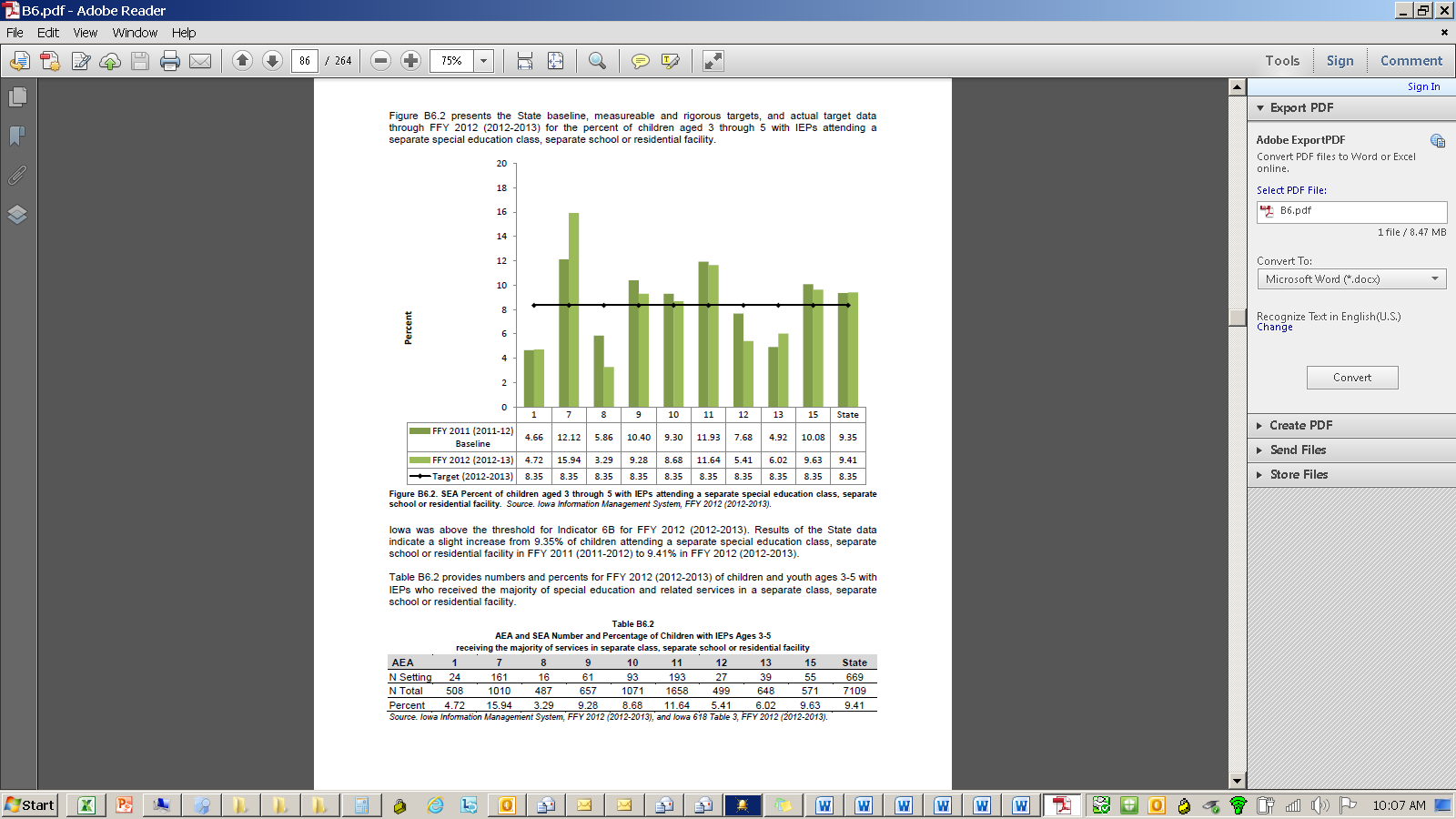 Iowa, Part B Indicator 6B
Early Childhood Conference: Improving Data, Improving Outcomes
September 10-11, 2014   New Orleans, LA
Iowa, Local Reporting Part B Indicator 6B
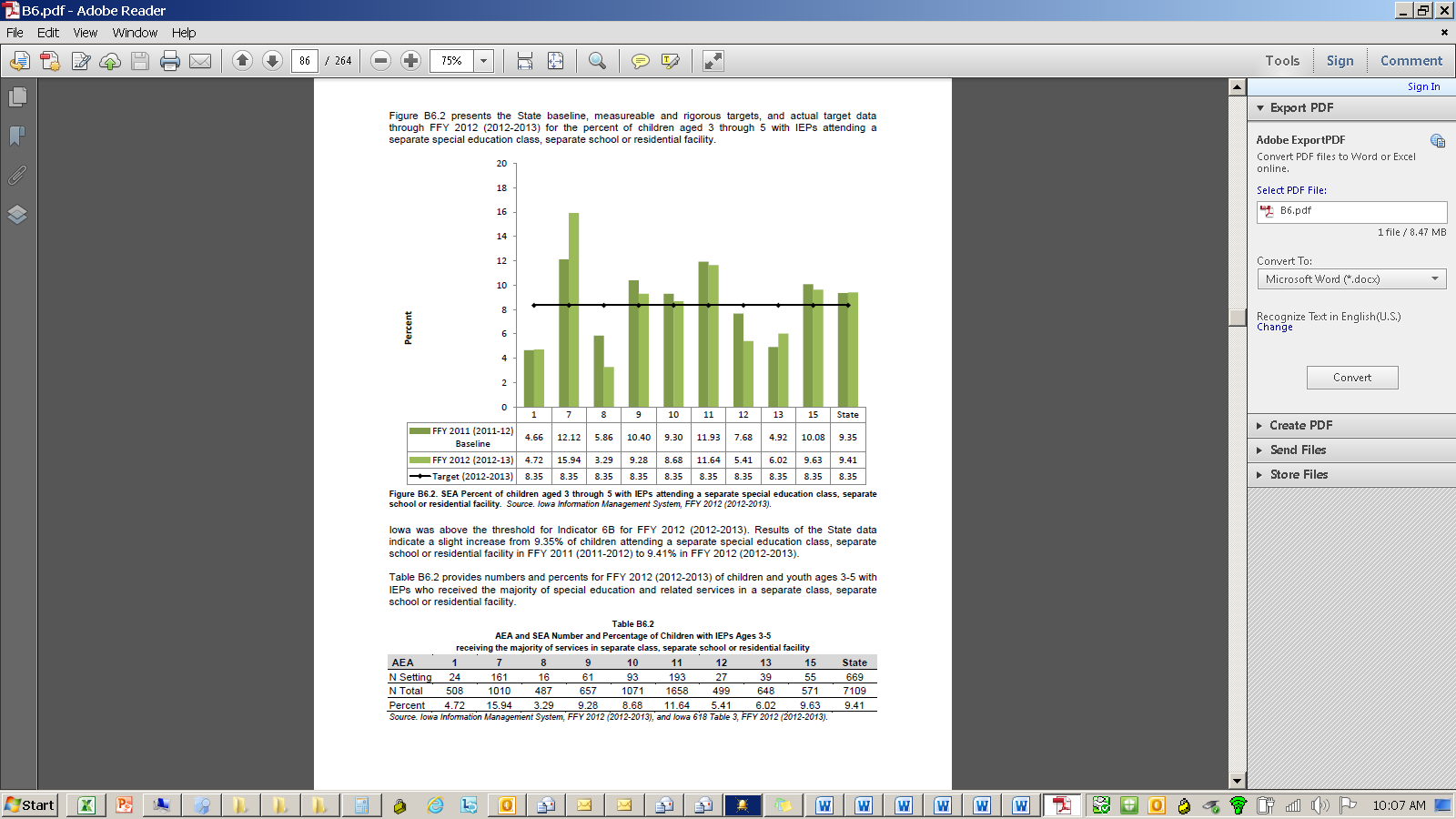 Early Childhood Conference: Improving Data, Improving Outcomes
September 10-11, 2014   New Orleans, LA
Missouri, Indicator 6, with 5 yr. olds in Kindergarten
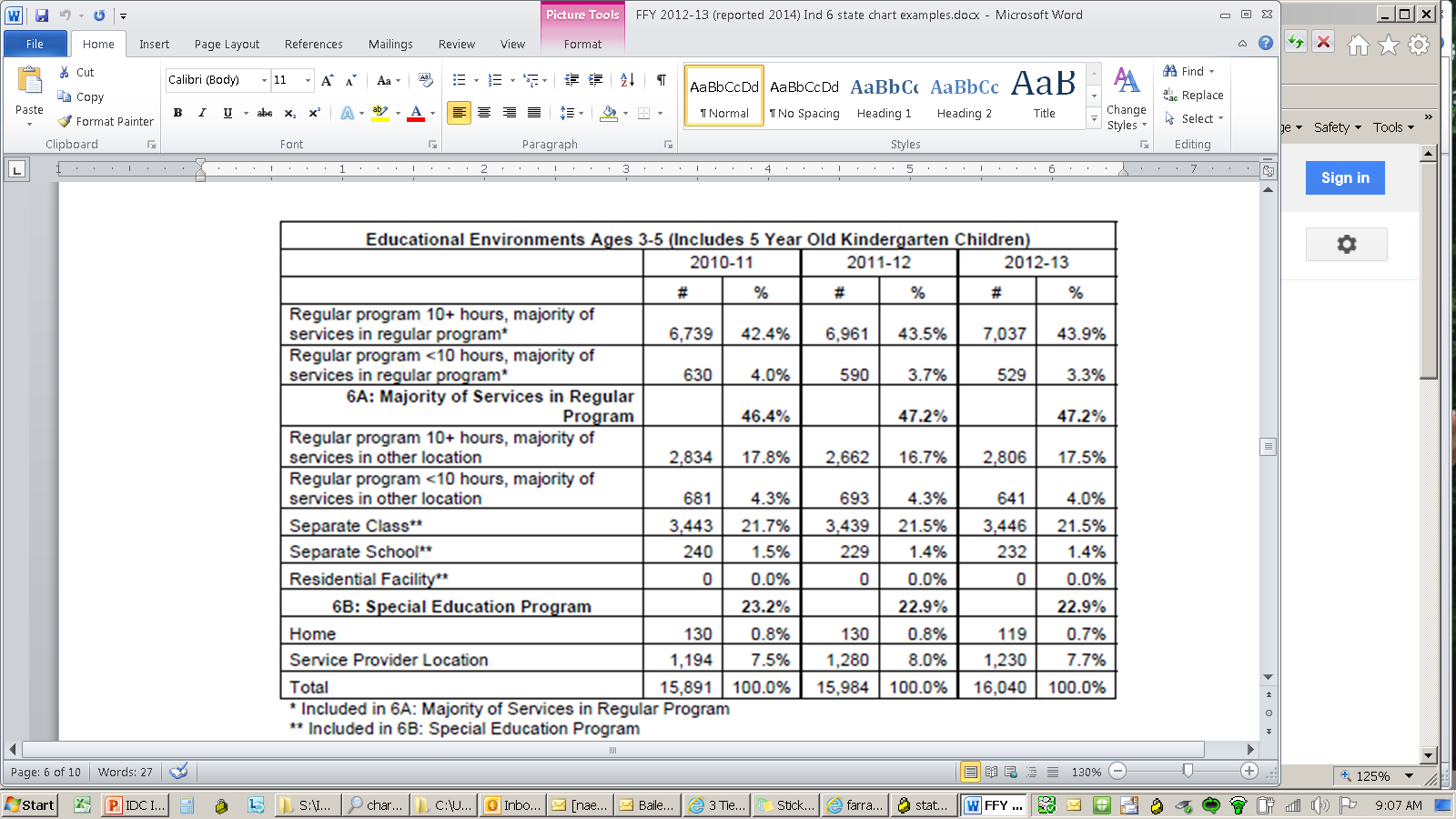 Early Childhood Conference: Improving Data, Improving Outcomes
September 10-11, 2014   New Orleans, LA
Missouri, Indicator 6, Pre-K Only
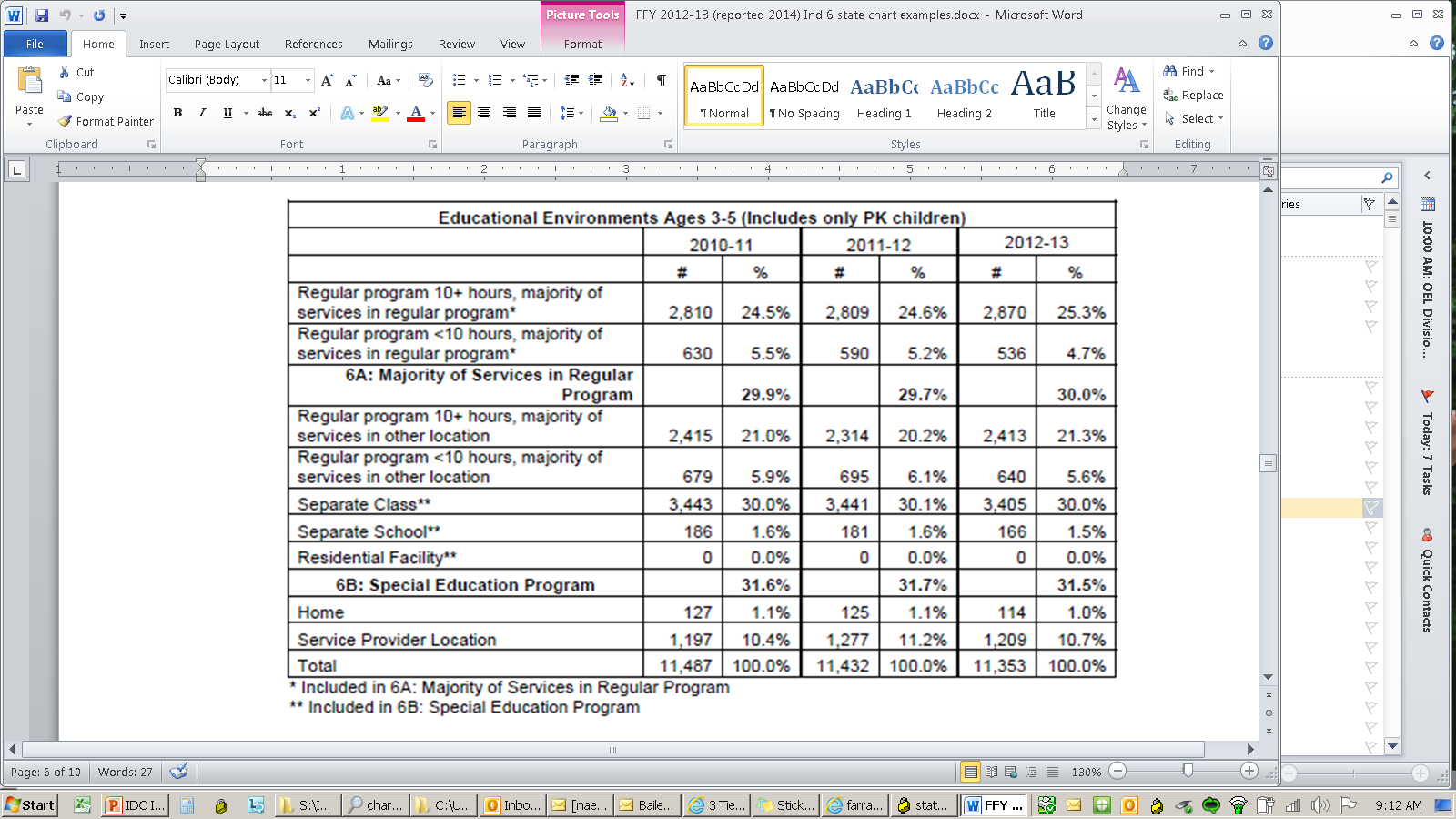 Early Childhood Conference: Improving Data, Improving Outcomes
September 10-11, 2014   New Orleans, LA
New York, Local Reporting, Indicator 6A
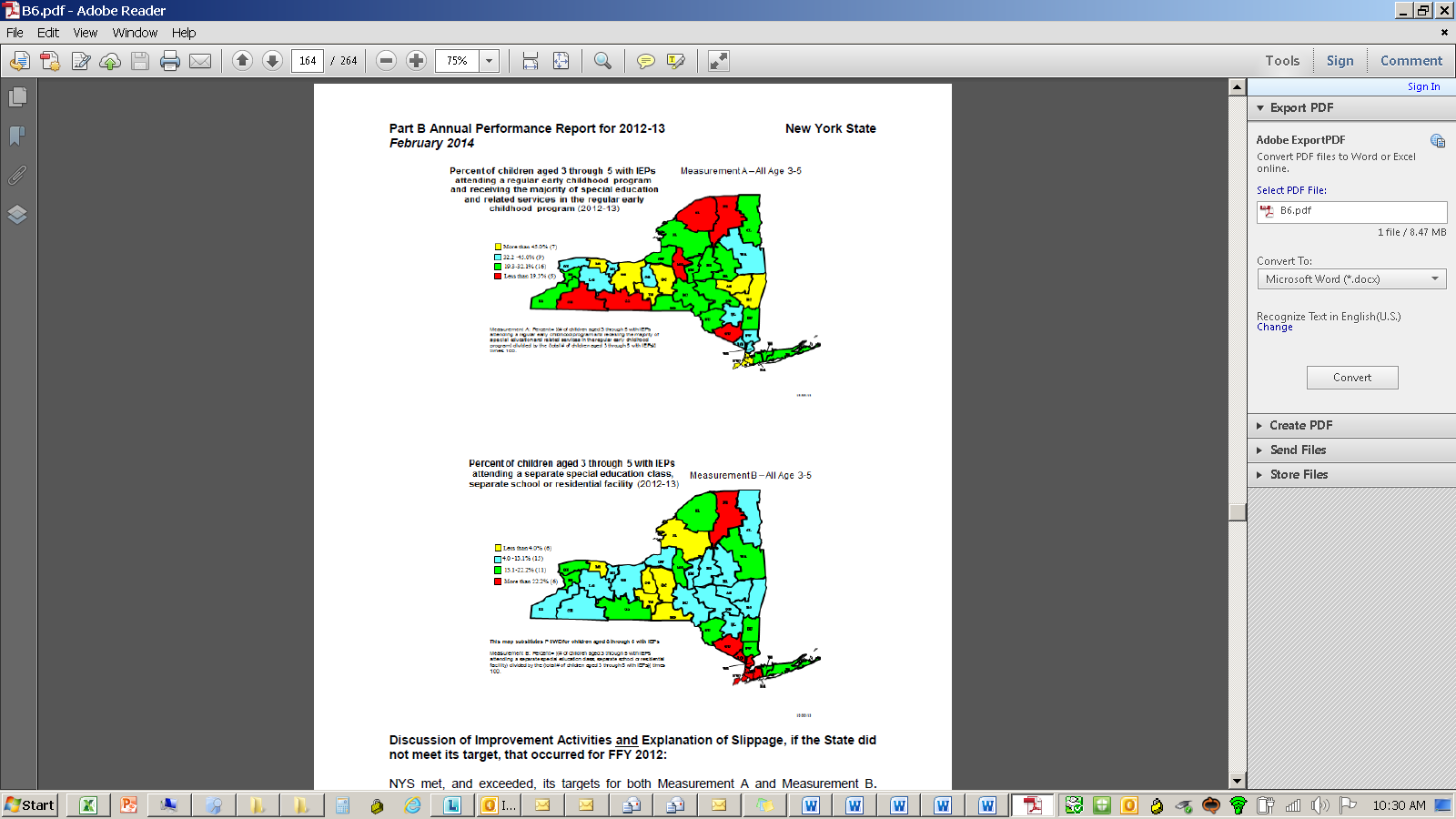 Early Childhood Conference: Improving Data, Improving Outcomes
September 10-11, 2014   New Orleans, LA
New York, Local Reporting Indicator 6B
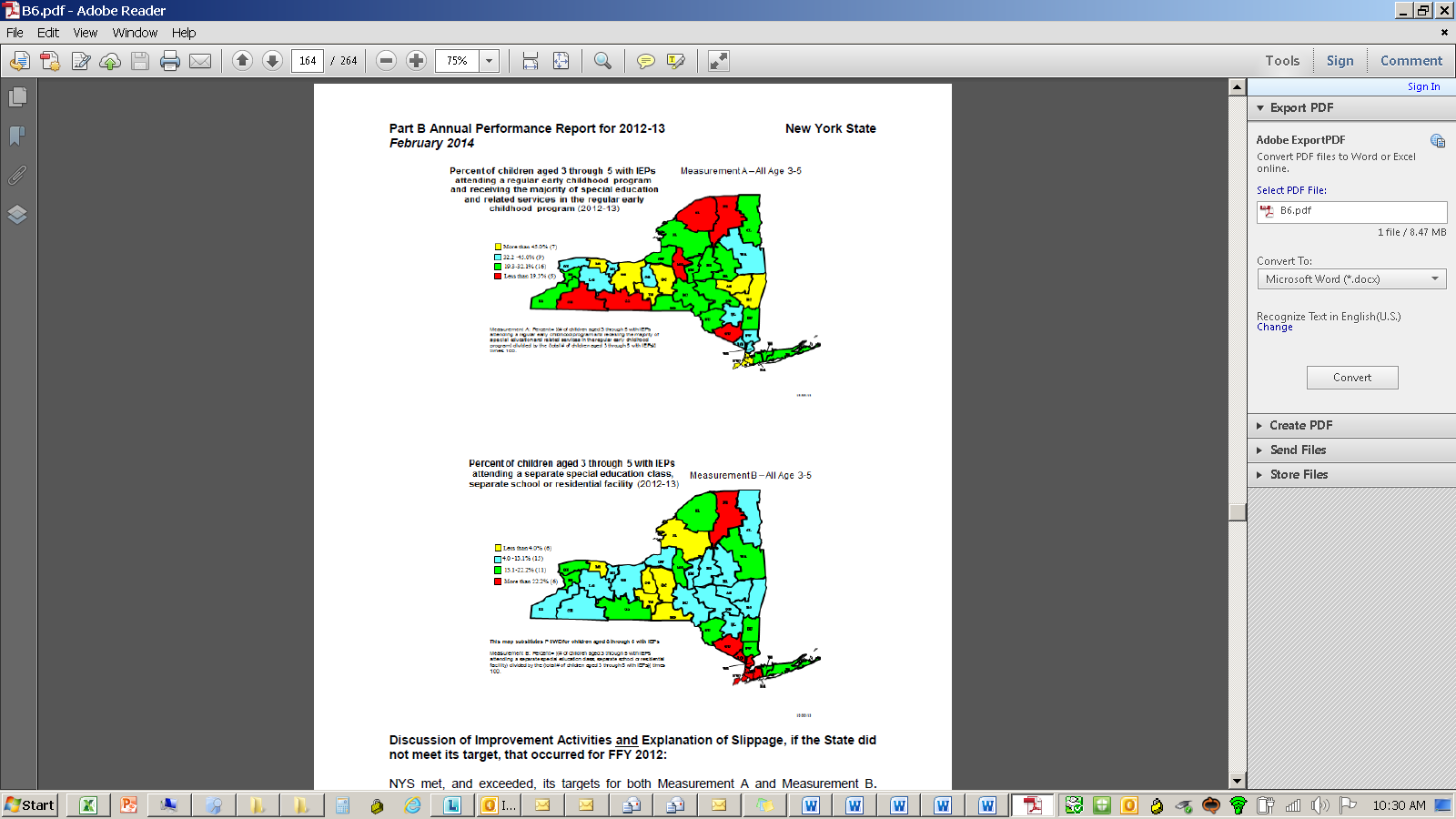 Early Childhood Conference: Improving Data, Improving Outcomes
September 10-11, 2014   New Orleans, LA
North Carolina
Early Childhood Conference: Improving Data, Improving Outcomes
September 10-11, 2014   New Orleans, LA
27
Reporting Indicator 6
Early Childhood Conference: Improving Data, Improving Outcomes
September 10-11, 2014   New Orleans, LA
Reporting Indicator 6A
Data for all 115 LEAs indicated the following:
Sixty-seven (67) of the LEAs met or exceeded the state target for the percentage 
of children receiving the majority of their special education and related services in the 
regular early childhood program. Forty-eight (48) LEAs did not meet the target.
Early Childhood Conference: Improving Data, Improving Outcomes
September 10-11, 2014   New Orleans, LA
Reporting Indicator 6A - Based on LEA Size
Tier I:	LEAs with total student population of 48,001 to 120,000 – one (1) out of five (5) met the state target (20%).

Tier II:	LEAs with total student population f 15,001 to 48,000 – 
	six (6) out of twenty (20) met the state target (30%).

Tier III:	LEAs with total student populations of 5,000 to 15,000 –                                             twenty-five (25) out of forty-one (41) met the state target   (61%).

Tier IV:	LEAs with a total student population of 645 to 5,000 –  twenty-nine  (29) out of forty-nine (49) met the state target (60%).
Early Childhood Conference: Improving Data, Improving Outcomes
September 10-11, 2014   New Orleans, LA
Reporting Indicator 6B
Seventy-three (73) of the LEAs met or exceeded the state target for percentage of 
children receiving the majority of their special education and related services in
a separate special education class, separate school or residential facility. Forty-two (42)
of the LEAs did not meet the state target.
Early Childhood Conference: Improving Data, Improving Outcomes
September 10-11, 2014   New Orleans, LA
Reporting Indicator 6B - Based on LEA Size
Tier I:	LEAs with total student population of 48,001 to 120,000 –  two (2) out of five (5) met or exceeded the state target (40%).

Tier II:	LEAs with total student population f 15,001 to 48,000 – eleven (11) out of twenty (20) met the state target (55%).

Tier III:	LEAs with total student populations of 5,000 to 15,000 – twenty-four (24) out of forty-one (41) met the state target   (59%).

Tier IV:	LEAs with a total student population of 645 to 5,000 –   twenty-eight  (28) out of forty-nine (49) met the state target (57%).
Early Childhood Conference: Improving Data, Improving Outcomes
September 10-11, 2014   New Orleans, LA
Reporting Indicator 6PreK and Kindergarten Cohorts
Early Childhood Conference: Improving Data, Improving Outcomes
September 10-11, 2014   New Orleans, LA
M
T
S
S

in

N
C
Intensive Support
Inclusion Initiative
PreK IEP Training (TOT),
 Early Learning  & Development 
Standard Training (TOT), 
NC SEFEL Initiative
Supplemental Support
Preschool Coordinator Orientation, Regional Meetings and/or Webinars, Representatives/Mentors , Annual Institute, National Inclusion Institute, Listserv, Guiding Practice Documents, Questions & Answer Document
Differentiated Core
Early Childhood Conference: Improving Data, Improving Outcomes
September 10-11, 2014   New Orleans, LA
Early Childhood Conference: Improving Data, Improving Outcomes
September 10-11, 2014   New Orleans, LA
Early Childhood Conference: Improving Data, Improving Outcomes
September 10-11, 2014   New Orleans, LA
Early Childhood Conference: Improving Data, Improving Outcomes
September 10-11, 2014   New Orleans, LA
Indicator 6 questions
 
In general…

What do you notice about the data?  
Are there patterns? Trends?
Did your data show improvement from the previous year?
What kinds of questions do you have about these data?
What are the data telling you?  
What is the ‘story’ behind the data?
Early Childhood Conference: Improving Data, Improving Outcomes
September 10-11, 2014   New Orleans, LA
Indicator 6 questions
Specifically…
Did the State meet targets for Indicator 6?
Did your LEA meet targets for Indicator 6?
What is the difference in LRE for PreK and Kindergarten?
If your LEA did not meet the state targets, what should be the plan for improvement?
If you are performing above the state target, have you set improvement targets for your LEA?
Early Childhood Conference: Improving Data, Improving Outcomes
September 10-11, 2014   New Orleans, LA
Results-Driven Accountability
When selecting LEAs for intensive support, we considered:
LRE data
Impact the size of the district had on the state data and the number of children it serves
The LEA’s buy-in
Early Childhood Conference: Improving Data, Improving Outcomes
September 10-11, 2014   New Orleans, LA
Inclusion Initiative - Intensive Support
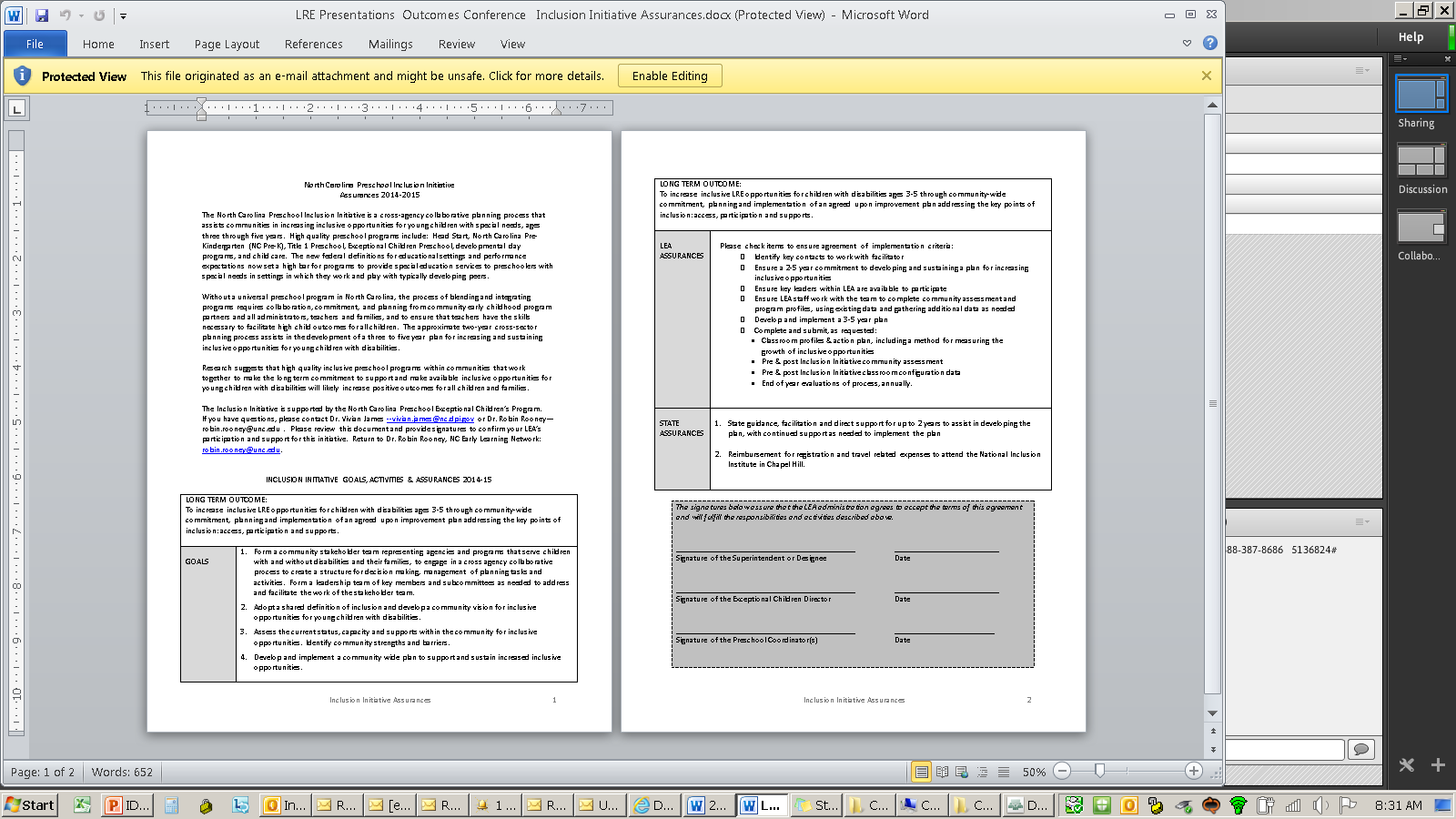 SEA and LEA
Agreement
(Assurances)
Early Childhood Conference: Improving Data, Improving Outcomes
September 10-11, 2014   New Orleans, LA
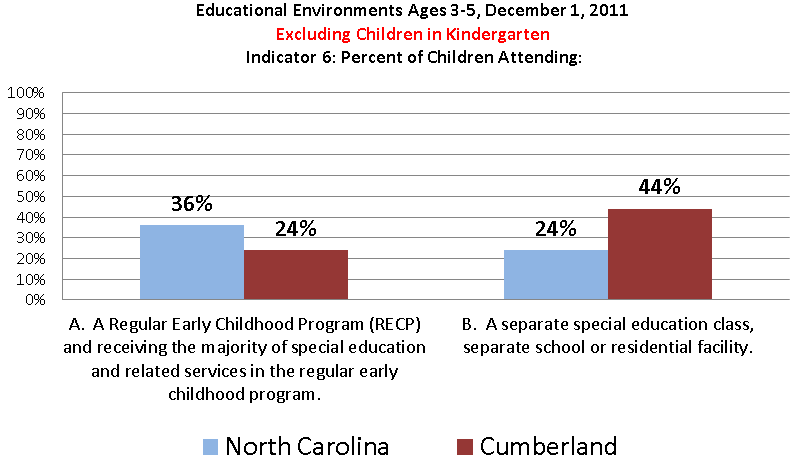 Early Childhood Conference: Improving Data, Improving Outcomes
September 10-11, 2014   New Orleans, LA
Early Childhood Conference: Improving Data, Improving Outcomes
September 10-11, 2014   New Orleans, LA
Early Childhood Conference: Improving Data, Improving Outcomes
September 10-11, 2014   New Orleans, LA
D
R
A
F
T
Early Childhood Conference: Improving Data, Improving Outcomes
September 10-11, 2014   New Orleans, LA
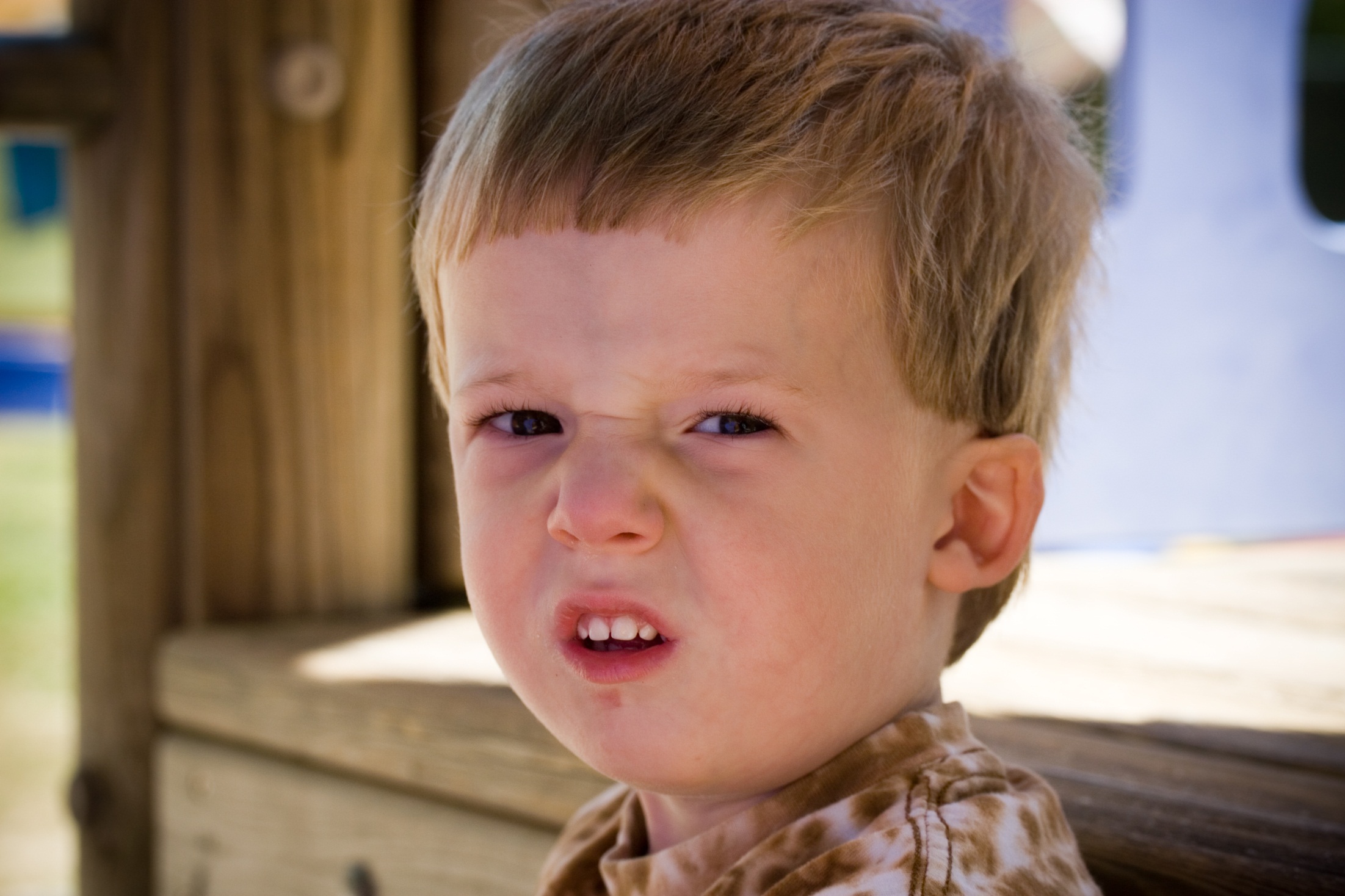 Comments 
or 
Questions?
Early Childhood Conference: Improving Data, Improving Outcomes
September 10-11, 2014   New Orleans, LA
Data Chat
Share in small group your reactions to what you have heard in this session?

How have you successfully shared Indicator 6 data?

How might your state use these tools and information?
Early Childhood Conference: Improving Data, Improving Outcomes
September 10-11, 2014   New Orleans, LA
What unanswered questions do you have?
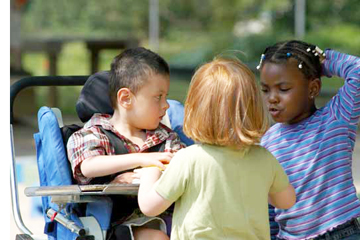 What additional supports might be helpful?
Early Childhood Conference: Improving Data, Improving Outcomes
September 10-11, 2014   New Orleans, LA
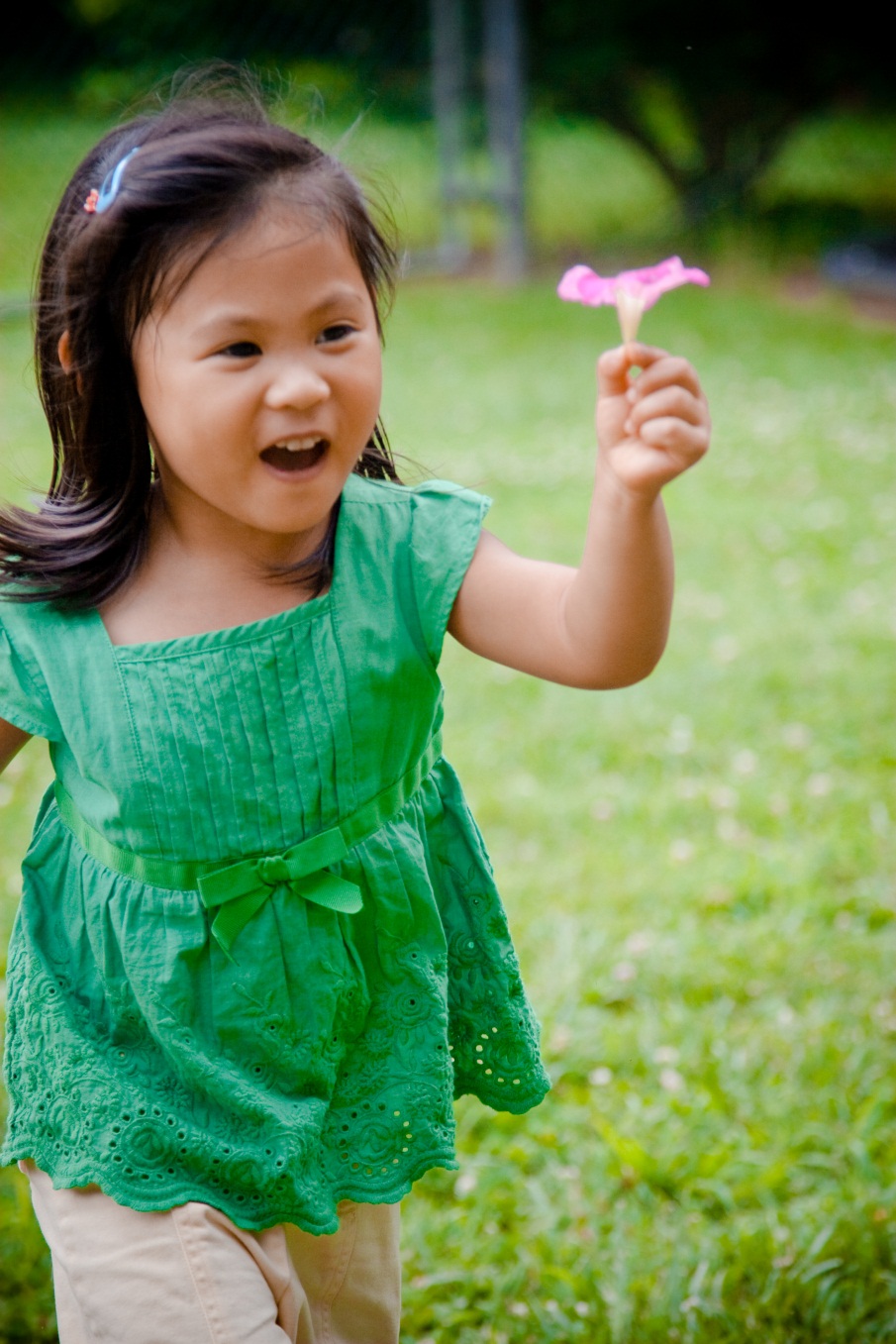 Thank you for your     participation
Vivian James
     NC 619 Coordinator
Mary Peters
	ECTA, DaSy, IDC
Debbie Cate
	ECTA, IDC
Early Childhood Conference: Improving Data, Improving Outcomes
September 10-11, 2014   New Orleans, LA
The contents of this presentation were developed under grants from the U.S. Department of Education. However, the contents do not necessarily represent the policy of the Department of Education, and you should not assume endorsement by the Federal Government.
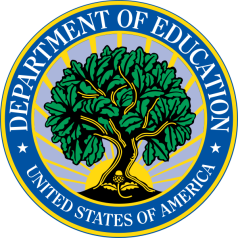 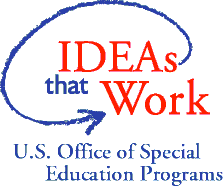 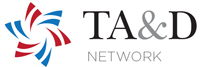